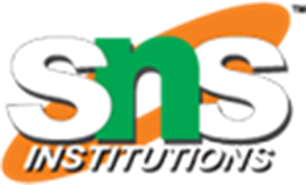 CHAPTER -5
PRINCIPLES OF INHERITANCE- TYPES OF MUTATION
1
Types of Gene Mutations
Point 
Substitution 
Insertion  
Deletion 
Frame shift
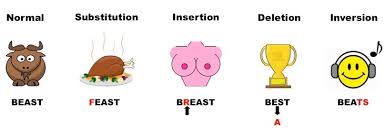 2
Point mutation
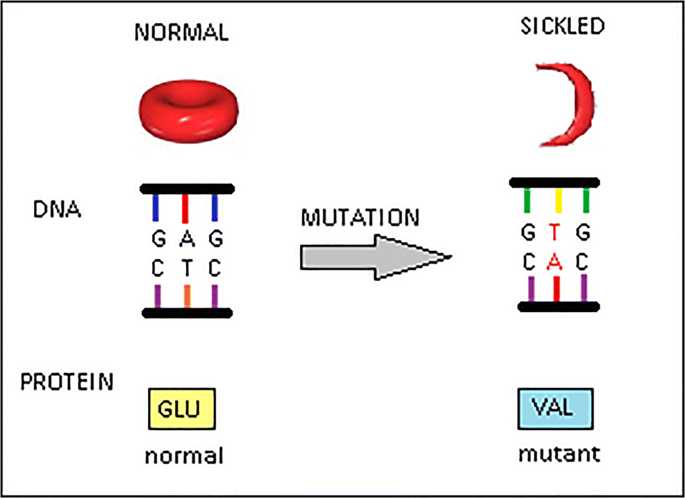 Point mutation that affects a single nucleotide or nucleic acid.
3
Substitution mutation
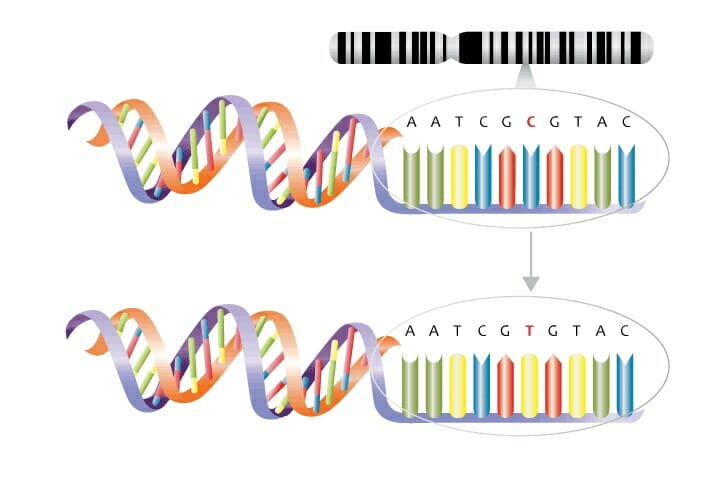 4
Insertion mutation
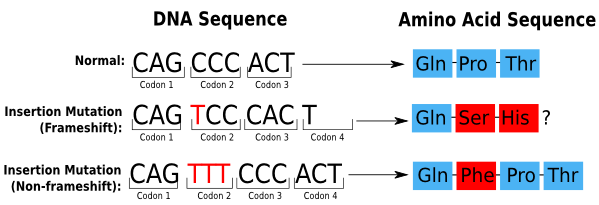 5
Frame -shift Mutation
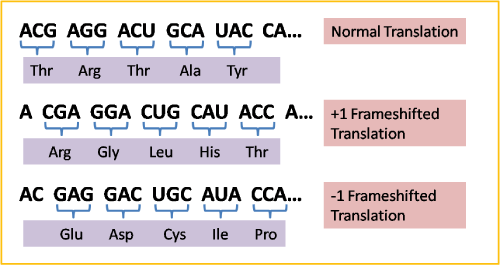 Inserting or deleting one or more  nucleotides

Changes the “reading frame” like  changing a sentence

Proteins built incorrectly
6
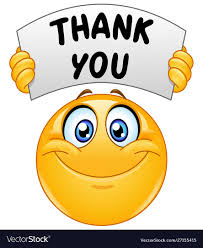 10/10
INTRODUCTION (SCD) / SKILL AND CAREER DEVELOPMENT/ SARASWATHI.R/ENG/SNS ACADEMY
15/6/2020